IFoA Review Team update - Equity release thematic review and future review topics
Alan Marshall		David Gordon
Review Actuary		Senior Review Actuary

19 January 2023
20 January 2023
What we will cover today
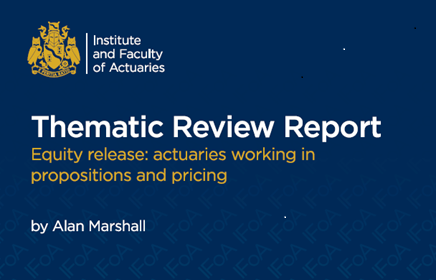 Thematic Review Programme
Future topics preview
Equity release - scope and approach
Equity release - report highlights
Questions (please use Q&A button)
Polls – no right/wrong answers!
2
20 January 2023
Thematic Review Programme
20 January 2023
Objectives of the Thematic Review programme
Benefits for Organisations and Members
To benefit from independent objective feedback
To support the IFoA to build a meaningful picture of actuarial work being undertaken in review areas
To help reinforce IFoA’s credibility as a member-led regulator serving the public interest
Our work to date
Pensions actuarial factorsDecember 2020
General Insurance pricingJune 2021
Funeral plan trustsMarch 2022
Climate-related riskNovember 2021
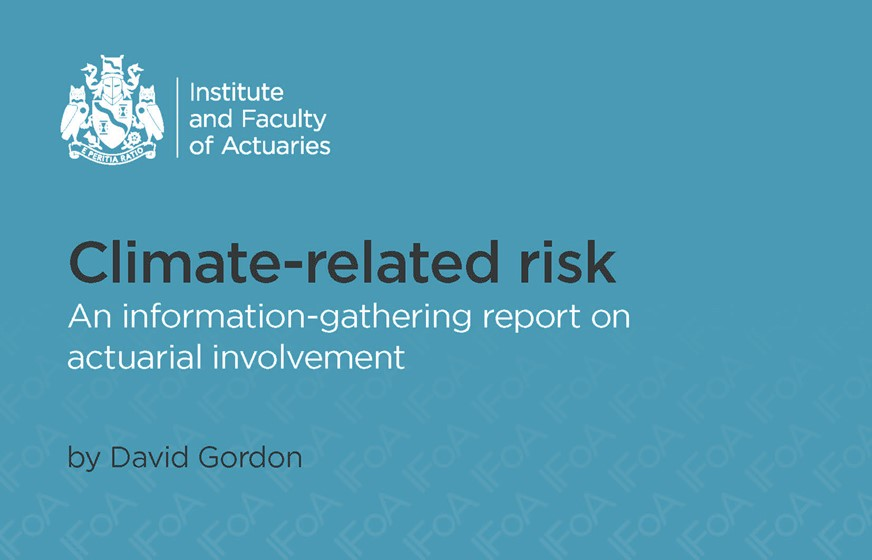 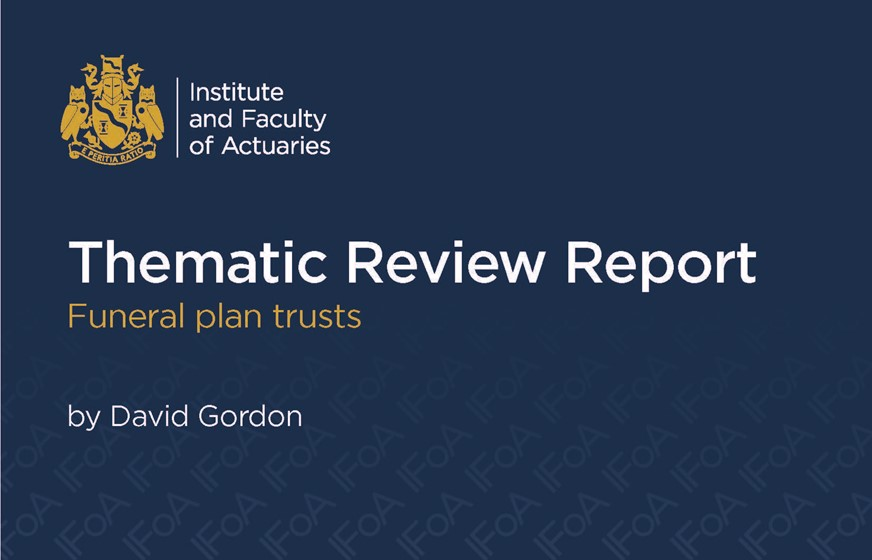 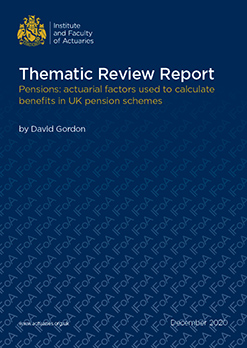 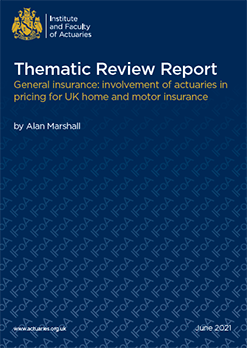 In progress
6
Corporate pensions advice to sponsors of UK DB schemes relating to valuations and strategy
(report planned for Q2 2023 publication)
Delegate Poll 1
How many of our Thematic Review reports have you read (at least part of, even just the Exec Summary)?
Future activity
Future reviews:
8
20 January 2023
Equity release review - Scope and approach
20 January 2023
Some background on equity release
Key product features
Customer given lump sum which tends to roll-up with interest, repayable on death, or movement to long-term care, using sale proceeds of the property.
Size of lump sum depends on value of the property and age of the customer at time the loan is taken out.
Products have a ‘no-negative equity guarantee’ (NNEG).
Many products allow for early repayments to be made, although this may attract an early repayment charge.
Customer considerations
What other sources of savings or income do they have access to?
Are there tax or welfare benefit implications?
Are there other options they could consider in relation to their property, eg downsizing?
Is it important to them that their family inherit the property?
Delegate Poll 2
What experience do you have working on equity release products?
Published scope – announced December 2020
Equity-release mortgage product design and pricing
The actuarial inputs to the design and pricing of equity release mortgages have a direct impact on long-term financial products that are provided to the public. This is a broad and complex area, utilising a wide range of actuarial skills, including market and product knowledge, technical competency in areas such as option-pricing, property risk and longevity risk, as well as the requirement for clear communication.
The review will look at current actuarial practice to understand the processes adopted and challenges faced when providing advice in this area.
Review Scope and Approach
13
20 January 2023
Submissions
We asked organisations in the equity release market to submit to us questionnaire responses and examples of actuarial advice.
We received 7 questionnaire response from these organisations (which represent a significant proportion of both equity release backbooks and ongoing sales): 


There was limited appetite to provide work examples, although we did receive 3 examples from 2 of the participating organisations.
We also held discussions with actuaries at participating organisations for further insight.
Scottish Widows ~ L&G ~ Aviva ~ LV= ~ Key Group ~ 
Pension Insurance Corporation ~ Just Group
14
20 January 2023
Report highlights
20 January 2023
Main findings
16
20 January 2023
Key insights from submitted questionnaires
17
20 January 2023
Delegate Poll 3
What is your view of equity release products?
Finding – High level of actuarial involvement
19
20 January 2023
Finding – Large potential market for equity release
20
20 January 2023
Finding - Rapidly changing economic environment
21
20 January 2023
Finding – Significant regulatory focus
22
20 January 2023
Finding - Potential legacy issues
23
20 January 2023
Finding - Career-long learning
24
20 January 2023
Delegate Poll 4
What level of involvement do you think actuaries will have in this product in 5 years time?
Going forward
26
20 January 2023
Comments
Questions
The views expressed in this presentation are those of the contributors and not necessarily those of the IFoA. The IFoA do not endorse any of the views stated, nor any claims or representations made in this presentation and accept no responsibility or liability to any person for loss or damage suffered as a consequence of their placing reliance upon any view, claim or representation made in this presentation. 
The information and expressions of opinion contained in this publication are not intended to be a comprehensive study, nor to provide actuarial advice or advice of any nature and should not be treated as a substitute for specific advice concerning individual situations. On no account may any part of this presentation be reproduced without the written permission of the IFoA.